Benchmark Models for the Intensity Frontier
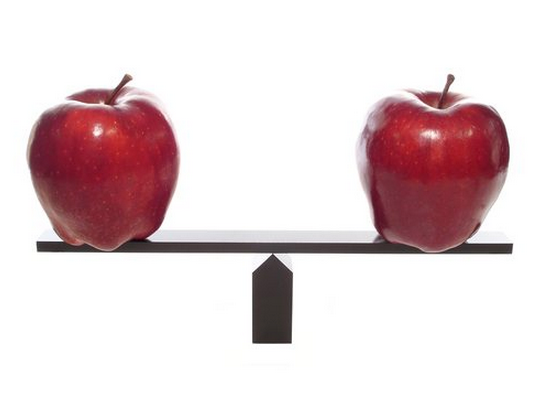 Why Study Benchmarks?
Benchmarks provide a quantitative study of the capabilities of experiments

Benchmarks provide the opportunity to demonstrate connections across the Intensity Frontier program

Benchmarks provide the opportunity to demonstrate connections across the Frontiers

Everyone else does it, we’re left out if we don’t!
Benchmark Models for the Intensity Frontier
Supersymmetry: pMSSM flavor studies

Warped Extra Dimensions:  Randall Sundrum flavor studies

Neutrino models that reach across the frontiers

Dark Photons and Axions


We discussed these and formulated plans for study
The pMSSM Model Framework
The phenomenological MSSM (pMSSM) 
Most general CP-conserving MSSM with R-parity
Minimal Flavor Violation,  First 2 sfermion generations are degenerate w/ negligible Yukawas
No GUT, SUSY-breaking, high-scale assumptions!
19/20 real, weak-scale parameters (Neutralino/Gravitino LSP)
        scalars:
        mQ1, mQ3, mu1, md1, mu3, md3, mL1, mL3, me1, me3
            gauginos:  M1, M2, M3
        tri-linear couplings:  Ab, At, Aτ
            Higgs/Higgsino:  μ, MA, tanβ
        (Gravitino:  MG)
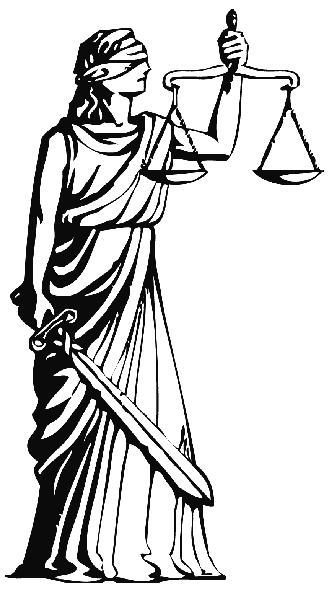 Supersymmetry without Prejudice
Berger, Cahill-Rowley, JLH, Ismail, Rizzo
Study of the pMSSM (Neutralino/Gravitino LSP)
Scan with Linear Priors 

Perform large scan over 
Parameters

100 GeV  msfermions   4 TeV  
 50 GeV  |M1, M2, |  4 TeV  
400 GeV   M3  4 TeV 
 100 GeV   MA   4 TeV 
1  tan  60
|At,b,|  4 TeV
(1 ev ≤ mG ≤ 1 TeV) (log prior)
Subject these points to 
Constraints from:

Flavor physics
EW precision measurements
Collider searches
Cosmology
~225,000 models survive constraints for each LSP type!
Effects of LHC Searches on Neutralino LSP Sample
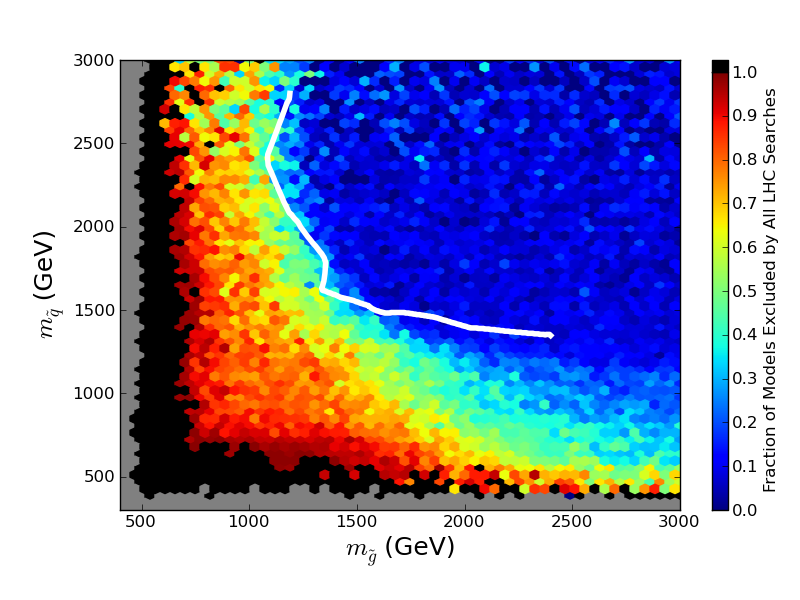 ATLAS Simplified Model Limit
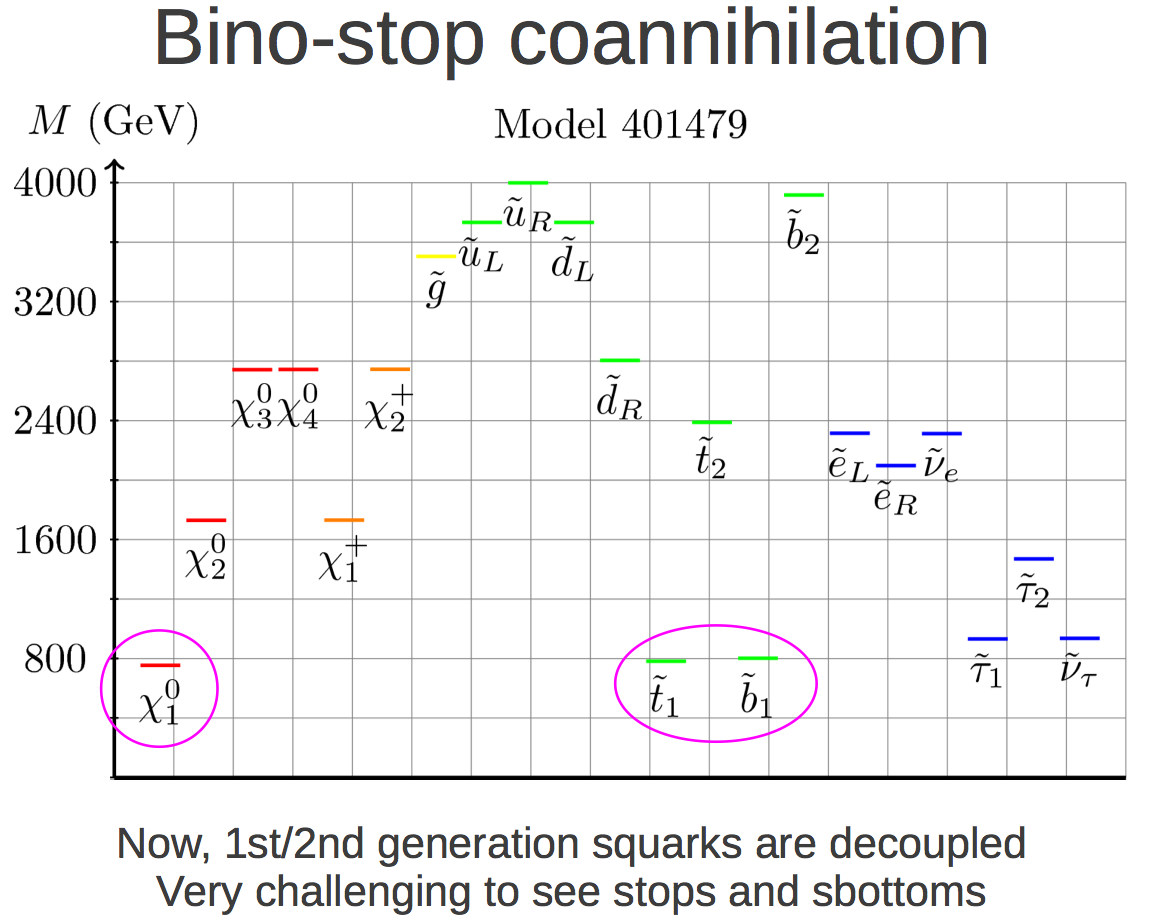 at LHC
How to Include Flavor?
Perform an expansion in MFV - Expand in squark mass matrix – no additional parameters required!
Determine if future precision measurements can observe these effects
Will study benchmark models in detail + full pMSSM model set
Make assumptions in neutrino sector for charged lepton processes
Add well-determined choices for phases by hand
Opportunity to study observables across the frontiers!
Work will be finished in time for Snowmass!
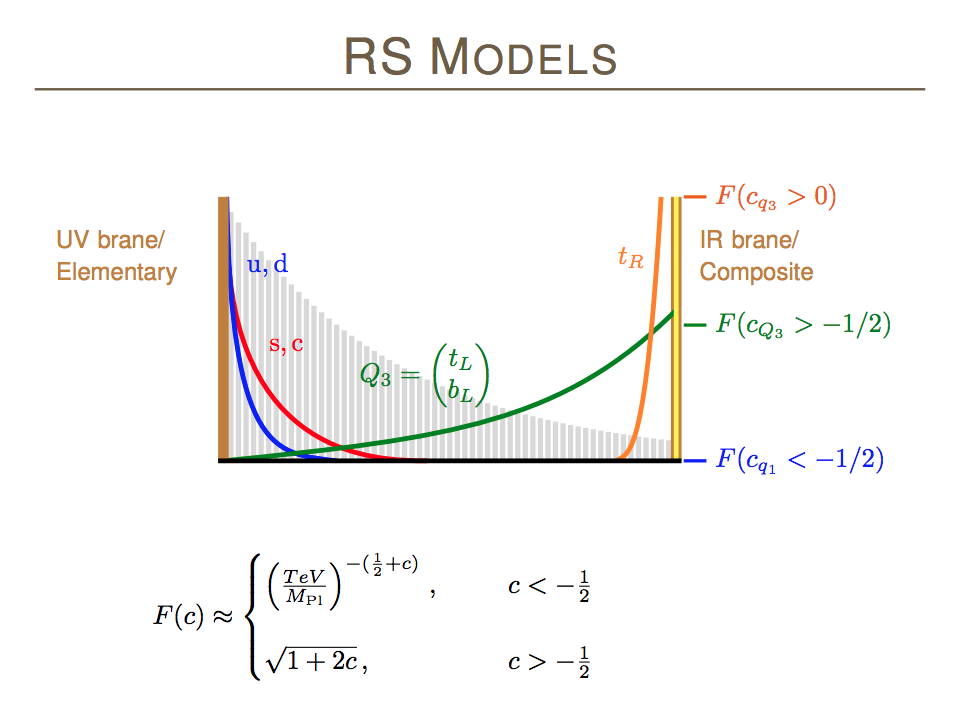 Warped extra dimensions as a model for flavor
slide from
Martin Bauer
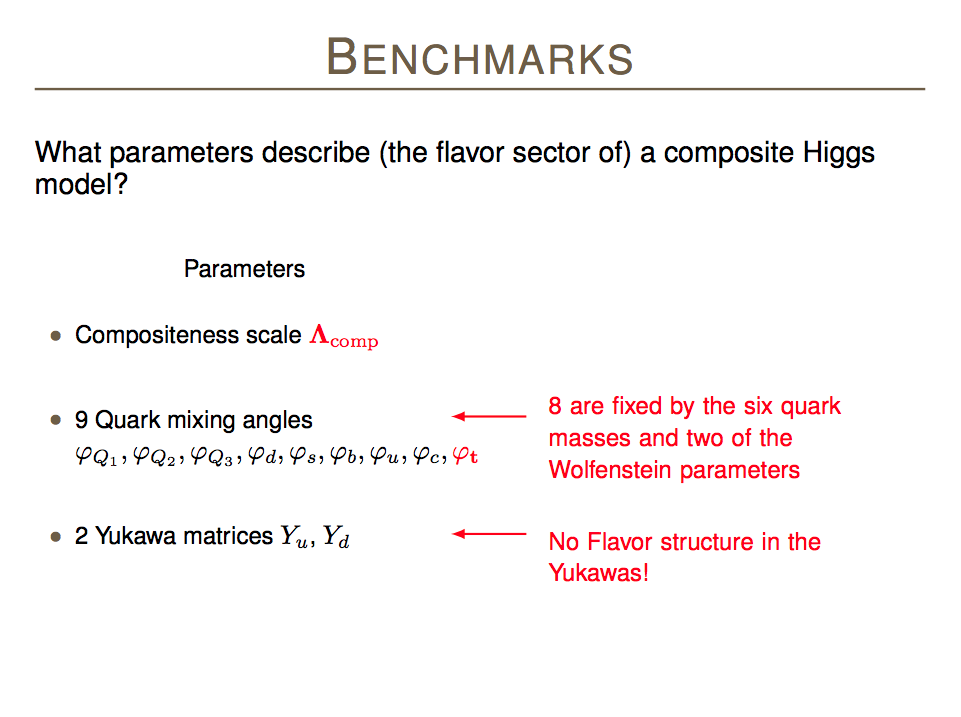 slide from Martin Bauer
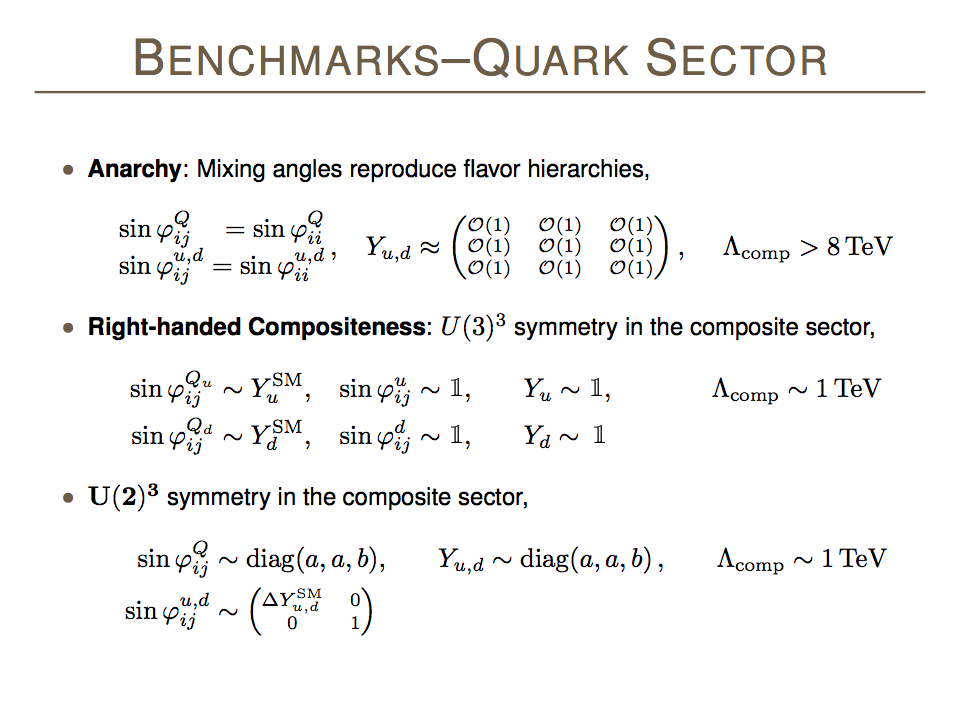 slide from Martin Bauer
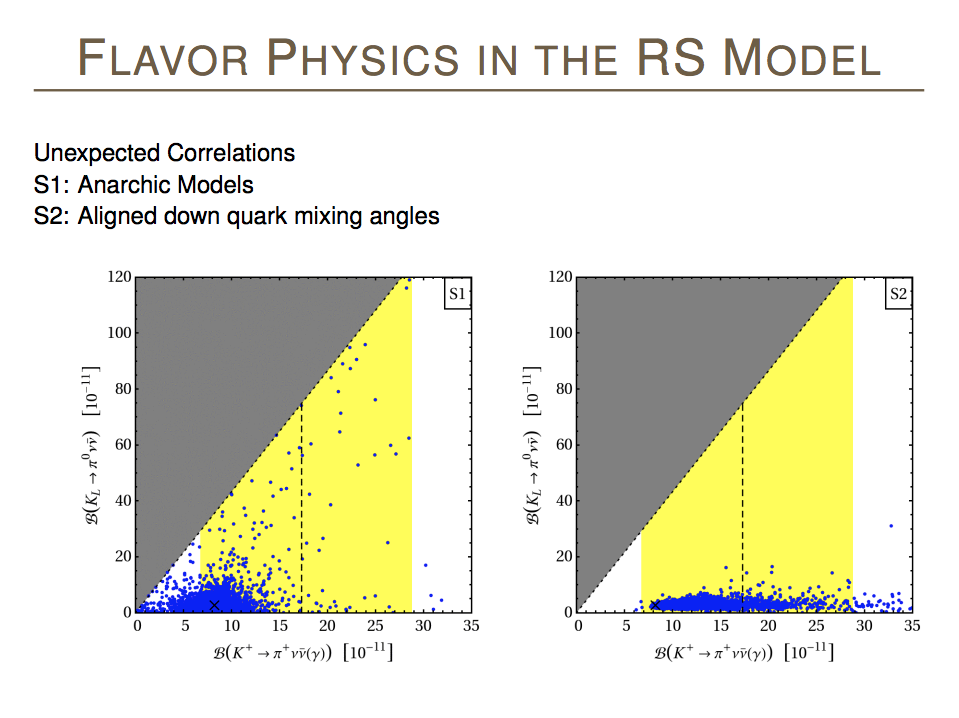 slide from Martin Bauer
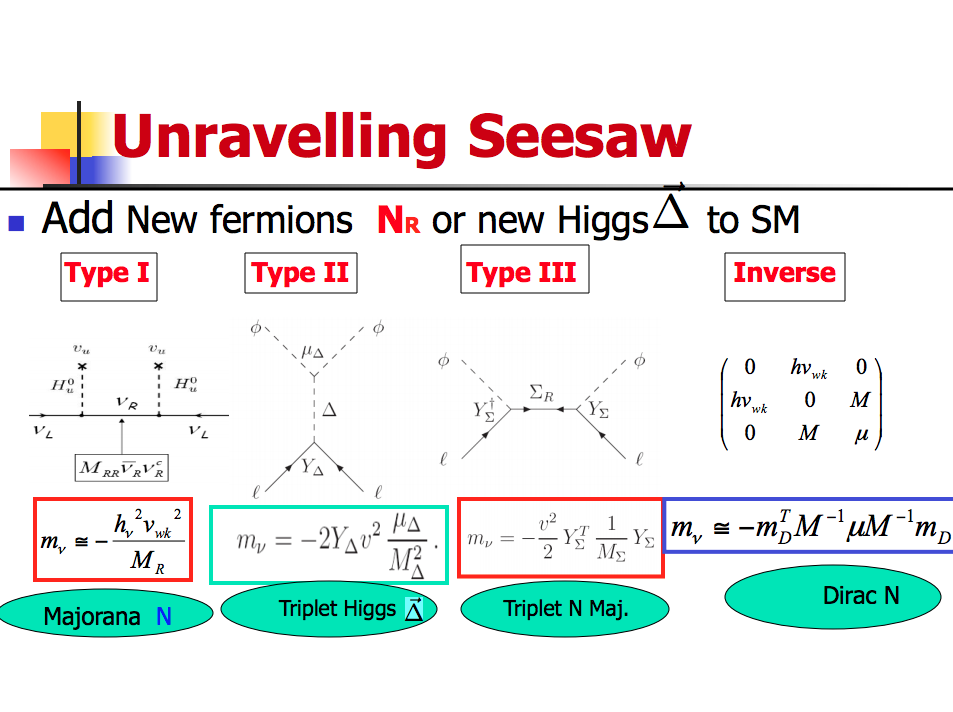 Neutrino Benchmarks: Reach across the Frontiers
slide from Mohapatra
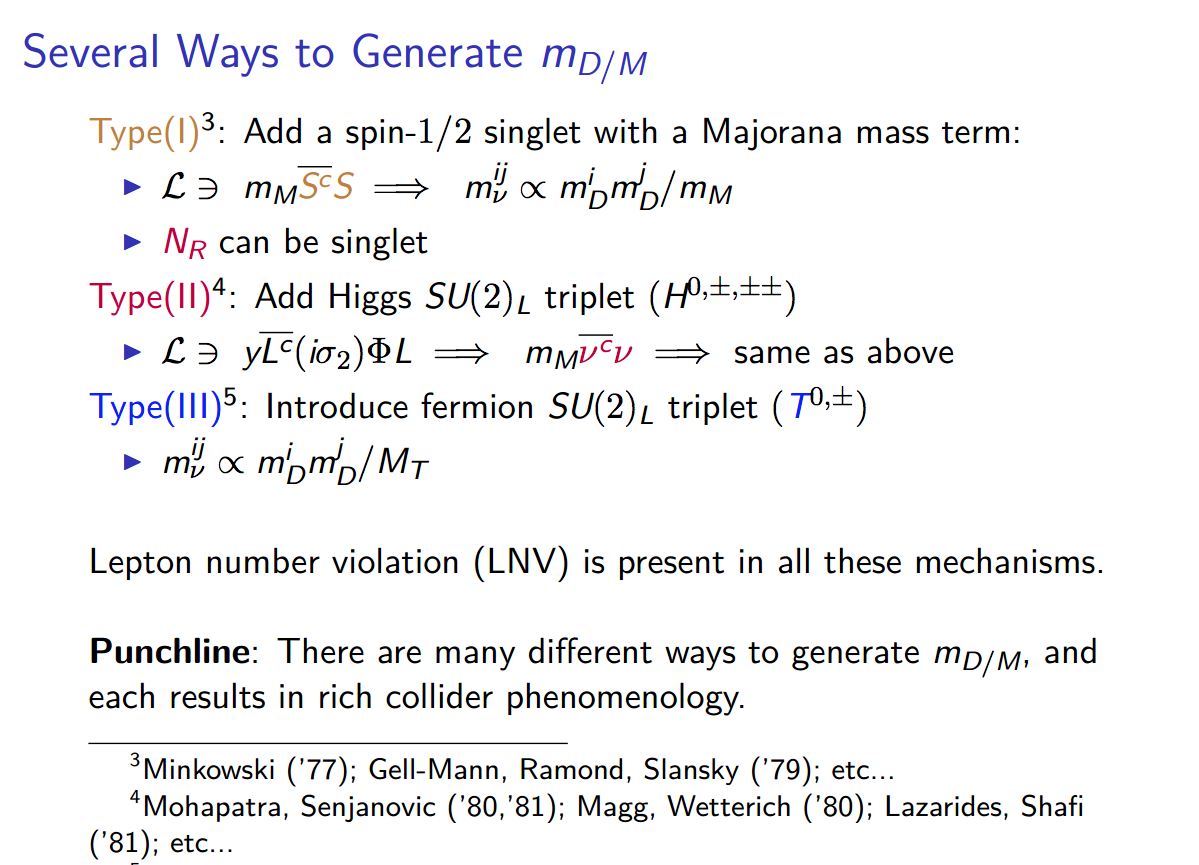 slide from Ruiz
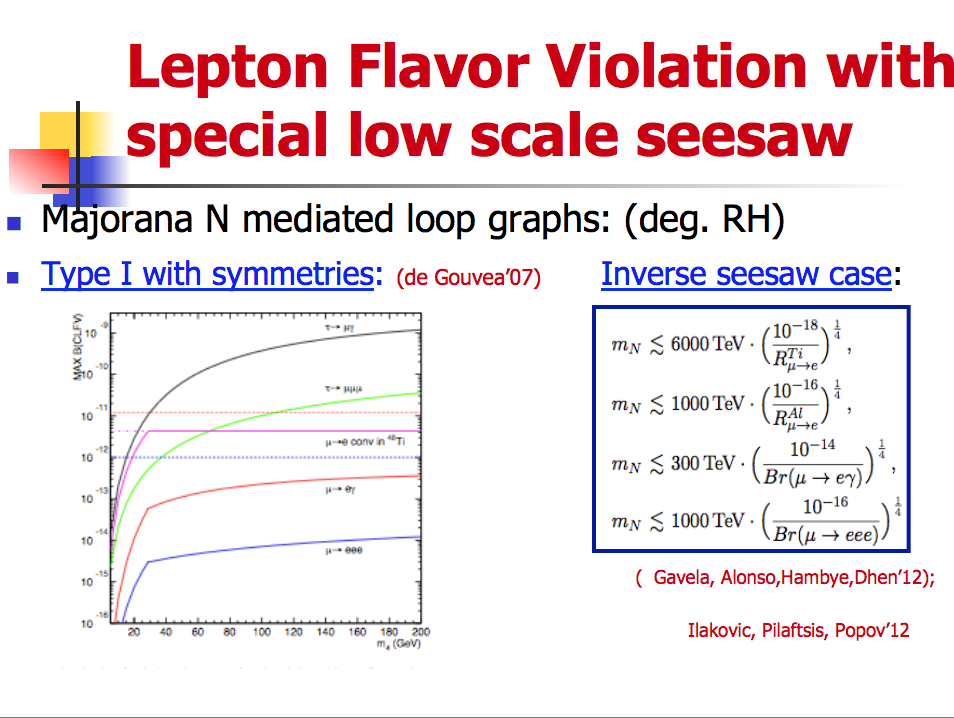 slide from Mohapatra
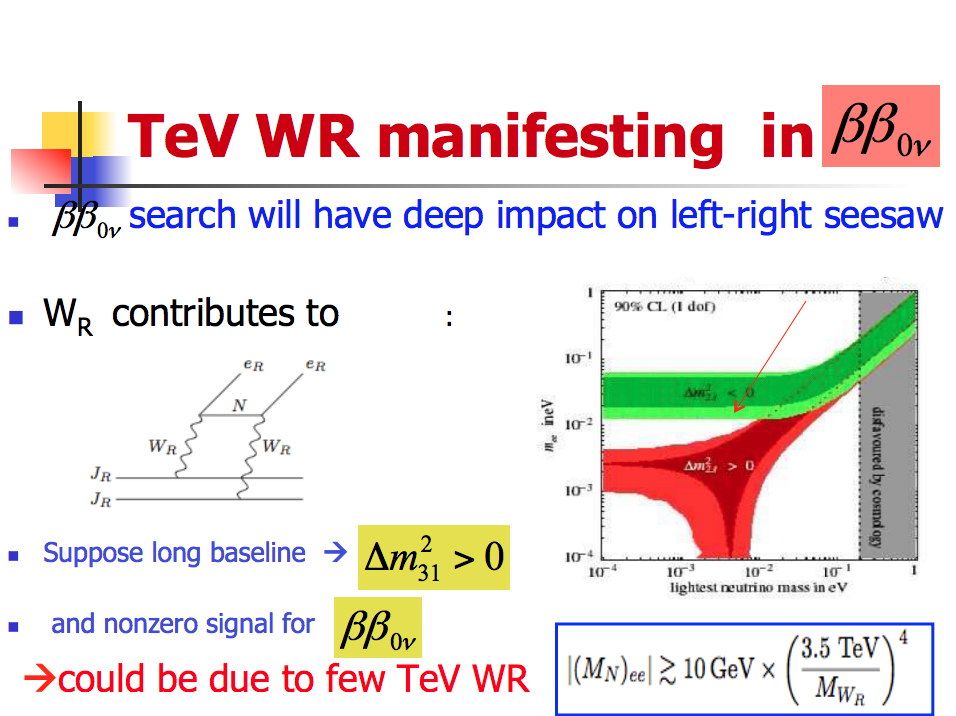 slide from Mohapatra
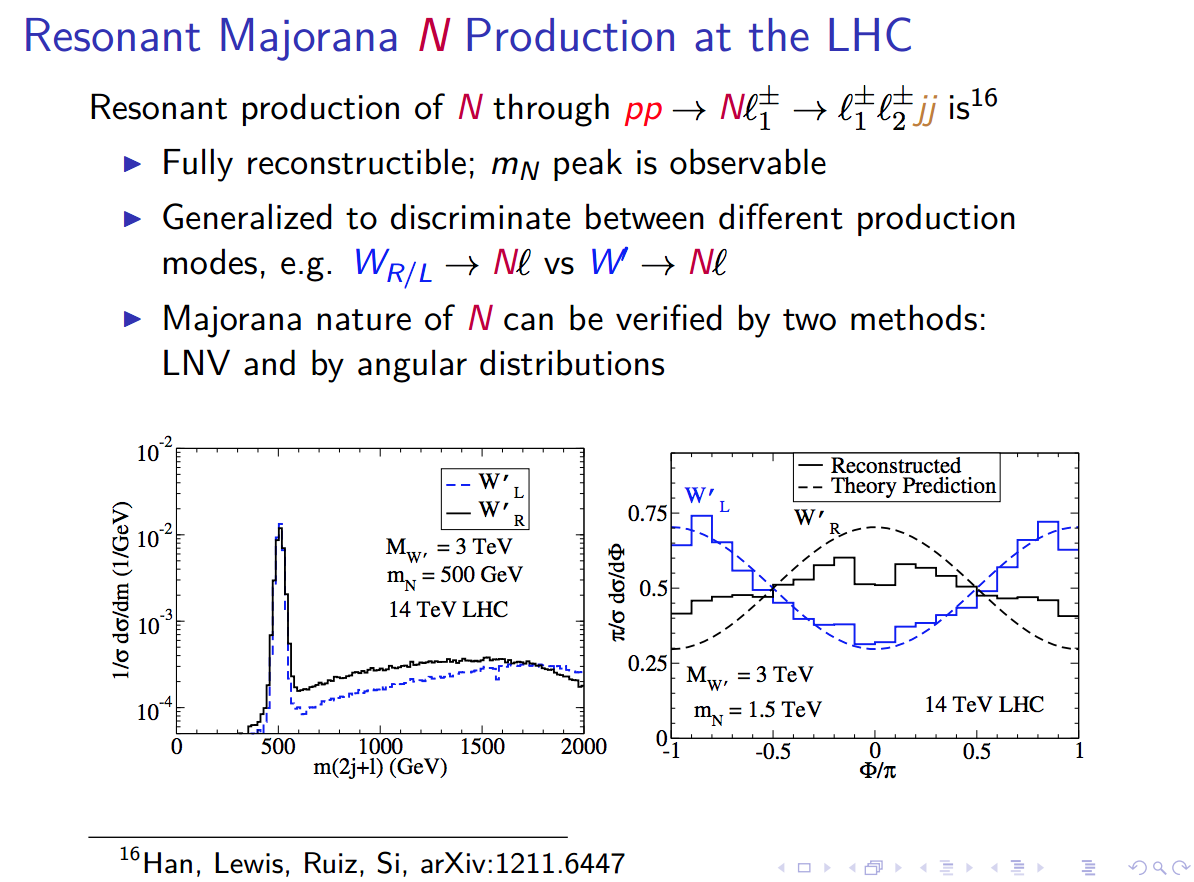 LR Model
slide from Ruiz
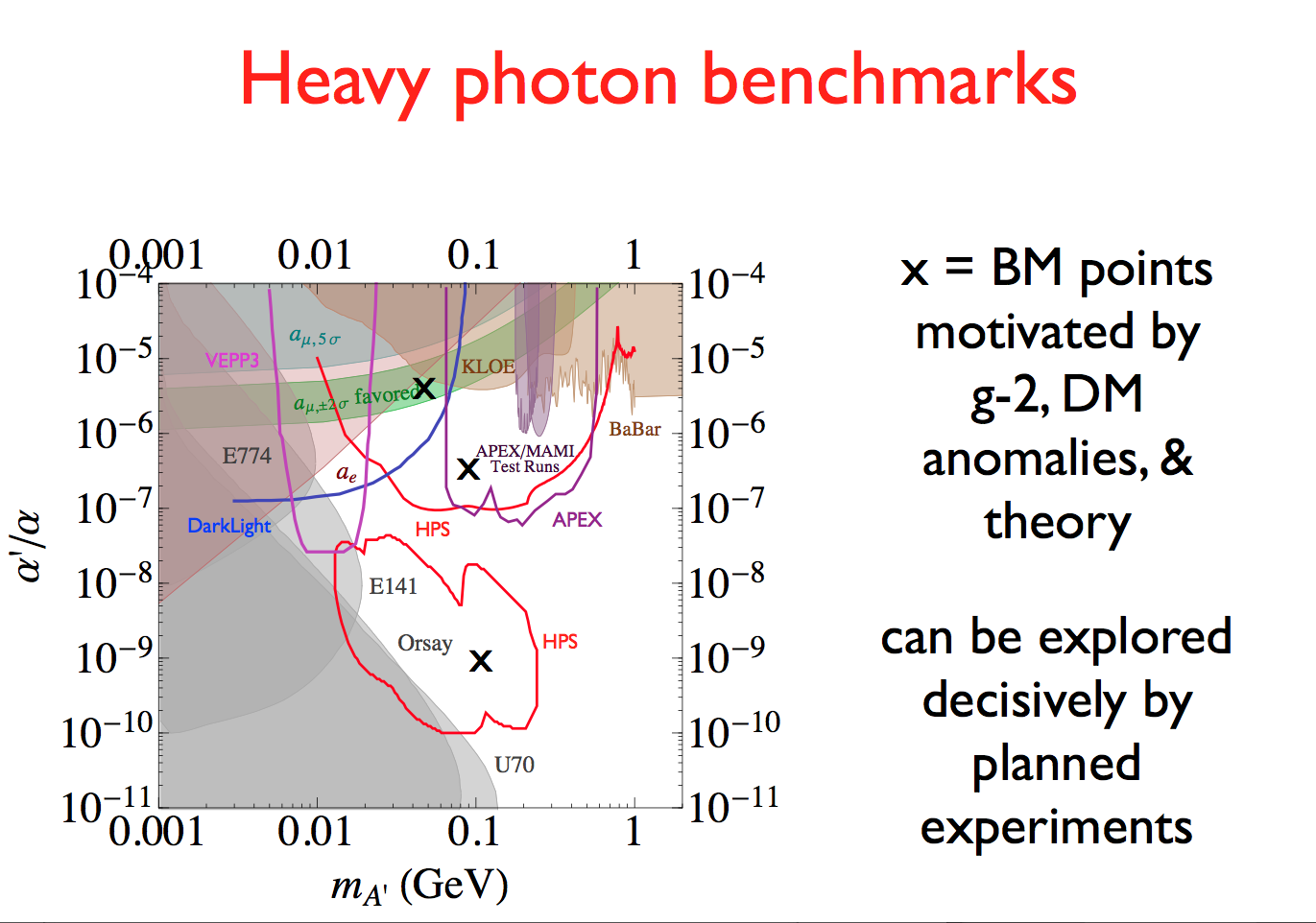 slide from Essig
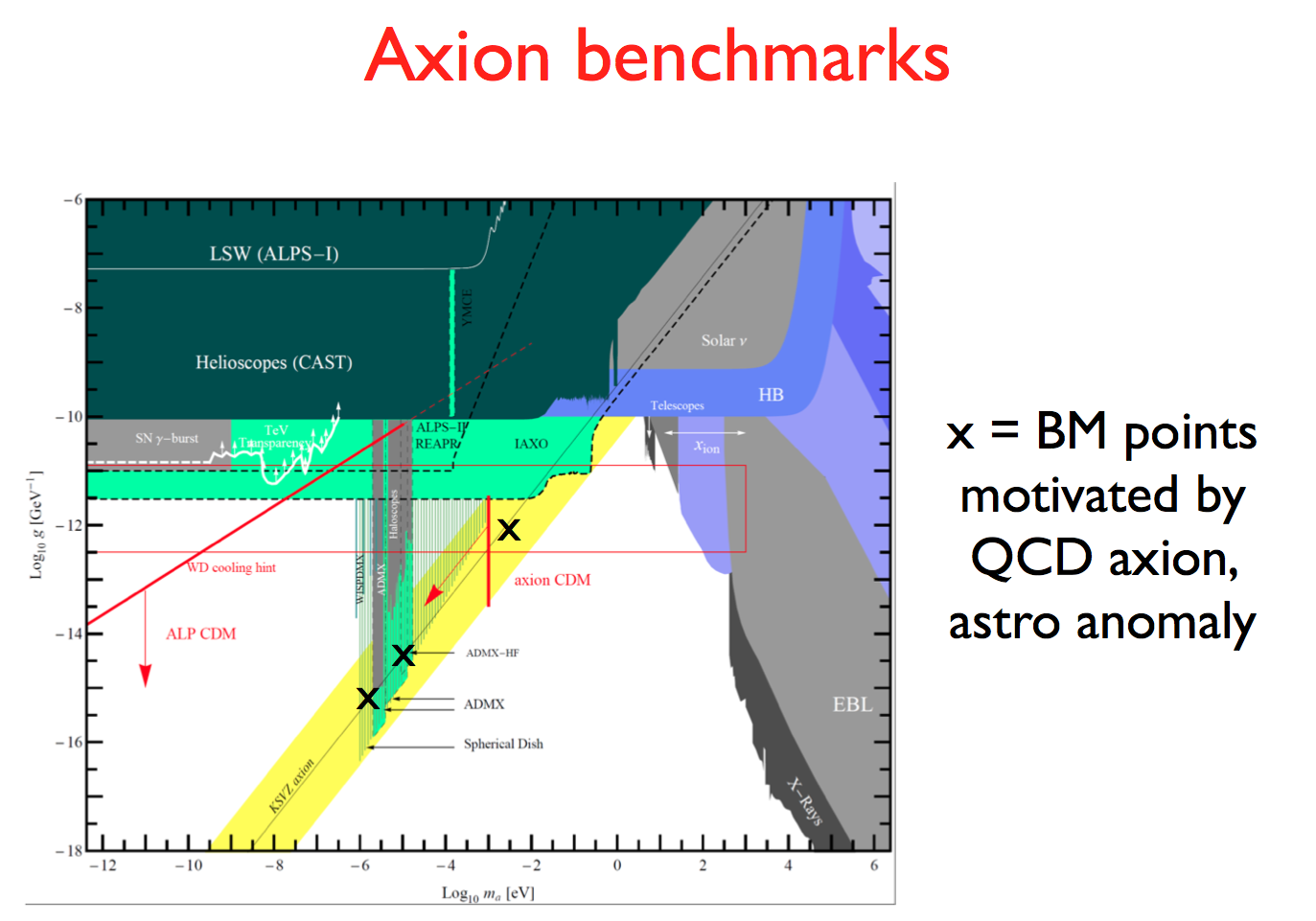 slide from Essig
Summary
Many interesting benchmarks proposed with interesting flavor properties and that connect across the frontiers

Much work to be done in time for Snowmass!